Hospital Dr. Eduardo Pereira Ramírez
Equipo Directivo
Daniela Siegmund Sanhueza
Lorna Urquieta Jara
Maria Paz Cubillos González
María Graciela Araya Figueroa
Carlos Olivares Bustamante
Equipo Técnico
Carla Urbani Castillo
Francisca Rubillanca Arenas
Carolina Bobadilla Valdebenito
Alex Tapia Mena
Equipo Participativo
Consejo Local de Salud
Representates gremiales
¿Quiénes Somos?
Somos parte de la Red SSVSA
• 5 HOSPITALES
• 25 CESFAM
• 6 CECOSF
• 19 Postas
• 1 CEO
• 1 CENTRO DE SANGRE
• 2 COSAM
• 2 SAR
POBLACIÓN FONASA SSVSA: 531.851
“Brindamos atención médico-quirúrgica de alta complejidad, humanizada, eficiente y de calidad, con compromiso hacia nuestros pacientes y la comunidad”
MISIÓN
Ser líderes en innovación, digitalizados, con alta tecnología e infraestructura moderna, ofreciendo atención resolutiva, humanizada e inclusiva, manteniendo nuestro compromiso con nuestros pacientes, comunidad y medio ambiente."
VISIÓN
Compromiso
Respeto
Excelencia
Responsabilidad
VALORES
Estructura Cuenta Pública Participativa 
Gestión 2024
GESTIÓN 
FINANCIERA
GESTIÓN INSTITUCIONAL
INNOVACIÓN Y PROYECTOS
01
02
03
04
05
06
07
SATISFACCIÓN USUARIA Y PARTICIPACIÓN SOCIAL
GESTIÓN CLÍNICA
GESTIÓN DE RRHH
PRÓXIMOS 
DESAFIOS
Estructura Cuenta Pública Participativa 
Gestión 2024
GESTIÓN 
FINANCIERA
GESTIÓN INSTITUCIONAL
INNOVACIÓN Y PROYECTOS
01
02
03
04
05
06
07
SATISFACCIÓN USUARIA Y PARTICIPACIÓN SOCIAL
GESTIÓN CLÍNICA
GESTIÓN DE RRHH
PRÓXIMOS 
DESAFIOS
CLÍNICA
GESTIÓN
CARTERA DE SERVICIOS 2024
APROBADAS EN LA RESOLUCIÓN EXENTA N°6240/2023
01
05
09
CIRUGIA GENERAL
COLOPROCTOLOGÍA
ENDOCRINOLOGÍA
CIRUGÍA DE CABEZA Y CUELLO
02
06
10
CIRUGÍA TÓRAX
DIABETOLOGIA
CIRUGÍA VASCULAR PERIFÉRICA
CIRUGÍA PLÁSTICA Y REPARADORA
03
07
11
CARDIOLOGÍA
04
08
12
CIRUGÍA DIGESTIVA
MEDICINA INTERNA
ENF. RESPITARORIAS
13
GASTROENTEROLOGÍA
CAMAS BÁSICAS
CAMAS MEDIAS
CAMAS UTI
60 CAMAS BÁSICAS, DIVIDIDAS EN 36 MÉDICAS Y 24 QUIRÚRGICAS
76 CAMAS MEDIAS DIVIDIDAS 24 MÉDICAS Y 52 QUIRÚRGICAS
DOTACIÓN DE CAMAS 2024
154 CAMAS TOTALES APROBADAS EN LA RESOLUCIÓN EXENTA N°019/2024
60
76
12
6
CAMAS UCI
COMPLEJIDAD DE NUESTROS PACIENTES - CUDYR
PACIENTES DE MEDIANA COMPLEJIDAD
18%
63%
19%
PACIENTES DE BAJA COMPLEJIDAD
PACIENTES CRÍTICOS
4.314 
EGRESOS
10,4
DÍAS DE 
ESTADA
83,3%
USO 
DE CAMAS
4,1%
OUTLIERS SUPERIORES
2%
-10%
-3.1%
-35%
PROCESO DE HOSPITALIZACIÓN
518 
CMA
5.5%
SUSPEN_
SIONES
63.1%
USO DE 
PABELLÓN
3.561
IQ
-1.2%
-5%
-20%
+10%
PROCESO QUIRÚRGICO
** Disminución de producción quirúrgica asociada a una baja en los recursos asignados a la resolución de listas de espera.
PROCESO AMBULATORIO
114 CONSULTAS TELEMEDICINA
33.780 CONSULTAS MÉDICAS
8.276
CONSULTAS NUEVAS DE ESPECIALIDAD
11.6% NSP
8% ALTAS
98% CUMPLIMIENTO PROGRAMACIÓN
ESPERA
TIEMPOS DE
LISTA DE ESPERA QUIRÚRGICA
Terminamos el 2024 con 450 días promedio de espera
891 pacientes egresados de la lista de espera durante el 2024.
79% de estos egresos, fue a raíz de una causal clínica.
Un total de 1.996 usuarios en espera de una intervención quirúrgica
Una mediana de 358 días, no logrando alcanzar meta ministerial.
Colecistectomías y  hernioplastías mayor volumen.
LISTA DE ESPERA CONSULTAS NUEVAS DE ESPECIALIDAD
Terminamos el 2024 con 229 días promedio de espera
7.460 pacientes egresados de la lista de espera durante el 2024.
85% de estos egresos, fue a raíz de una causal clínica.
Un total de 4.007 pacientes en espera de una consulta médica
Cirugía General y Vascular Periférica especialidades con mayor demanda.
Una mediana de 197 días, no logrando alcanzar meta ministerial.
50.909
9.837
6.691
PROCESO DE REHABILITACIÓN
ATENCIONES DE KINESIOLOGIA
ATENCIONES DE FONOAUDIOLOGIA
ATENCIONES DE TERAPEUTA OCUPACIONAL
01
02
03
REALIZAMOS 12.863
PROCESAMOS 963.029
REALIZAMOS 9.095
DESPACHAMOS 34.964
PROCESOS DE APOYO DIAGNÓSTICO
+4%
-6%
EXÁMENES DE IMAGENOLOGÍA
PROCEDIMIENTOS DE ANATOMÍA PATOLÓGICA
+13%
+8%
EXÁMENES DE LABORATORIO
RECETAS MÉDICAS DE LAS CUALES UN 97.8% FUE DESPACHADA DE MANERA OPORTUNA
Estructura Cuenta Pública Participativa 
Gestión 2024
GESTIÓN 
FINANCIERA
GESTIÓN INSTITUCIONAL
INNOVACIÓN Y PROYECTOS
01
02
03
04
05
06
07
SATISFACCIÓN USUARIA Y PARTICIPACIÓN SOCIAL
GESTIÓN CLÍNICA
GESTIÓN DE RRHH
PRÓXIMOS 
DESAFIOS
FINANCIERA
GESTIÓN
M$833.212
M$34.679.077
M$52.206
M$22.087.172
M$11.706.487
EJECUCIÓN PRESUPUESTARIA 2024
GASTO EJECUTADO TOTAL DURANTE EL 2024
99%
Ejecución
presupuestaria
GASTO ASOCIADO A COMPRA DE BIENES DE SERVICIO Y CONSUMO S.22, 
LOGRANDO UN 99% DE EJECUCIÓN
GASTO ASOCIADO A RECURSO HUMANO S.21, LOGRANDO UN 100% DE EJECUCIÓN
GASTO ASOCIADO A INVERSIONES S.29 LOGRANDO UN 100% DE EJECUCIÓN
GASTO ASOCIADO A INCENTIVO AL RETIRO S.23, INTEGRO AL FISCO S.25 OTROS GASTOS CORRIENTES S.26
Sistema 
calefacción CDE
Reparación 
pasarela 
3er piso
$36.633.607
Equipos Médicos
Equipos Menores
Instrumental Quirúrgico
EVNI
Sillas de ruedas
Transductor Ultrasonido

        $39.686.500
INVERSIONES 2024
AC Tanatorio
Transpaleta

          $1.248.210
Pinza Colangiografía
Pinza Laparoscópica

     $2.419.354
$61.079.000
Mobiliario
Sillas Ergonómicas
$1.673.568
Taburete Clínico
Viscooler
$1.186.430
Estructura Cuenta Pública Participativa 
Gestión 2024
GESTIÓN 
FINANCIERA
GESTIÓN INSTITUCIONAL
INNOVACIÓN Y PROYECTOS
01
02
03
04
05
06
07
SATISFACCIÓN USUARIA Y PARTICIPACIÓN SOCIAL
GESTIÓN CLÍNICA
GESTIÓN DE RRHH
PRÓXIMOS 
DESAFIOS
RRHH
GESTIÓN
236 PROFESIONALES
7 QUIMICO FARMACEUTICOS
97 AUXILIARES
264 TÉCNICOS
91 ADMINISTRATIVOS
105 MÉDICOS
2 ODONTÓLOGOS
7 BIOQUIMICOS
809 FUNCIONARIOS EN DOTACIÓN EFECTIVA
AUSENTISMO
Terminamos el 2024 con 40.8 días de ausentismo
69 actividades comprometidas
01
05
65 actividades desarrolladas
Disminución de 0.7 días comparado año 2023
02
06
Se estableció un plan de abordaje de ausentismo
03
07
94% de cumplimiento
CALIDAD DE VIDA LABORAL 2024
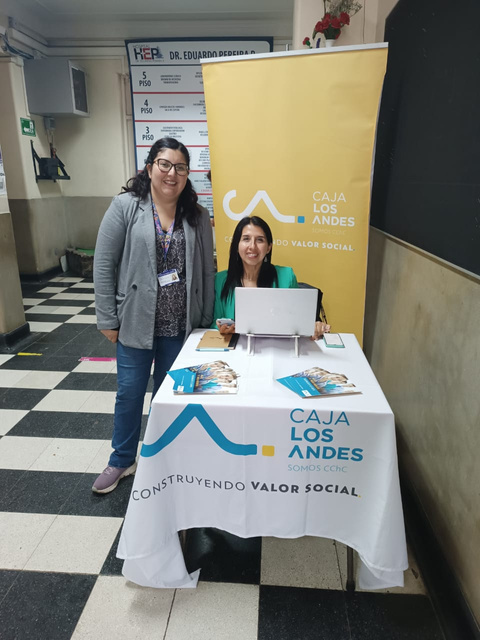 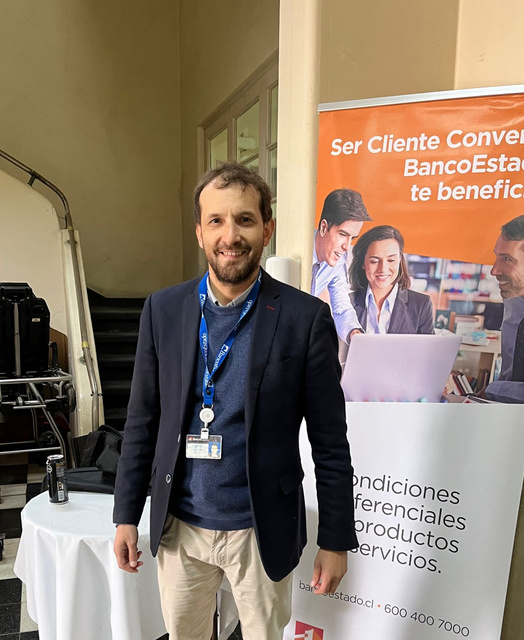 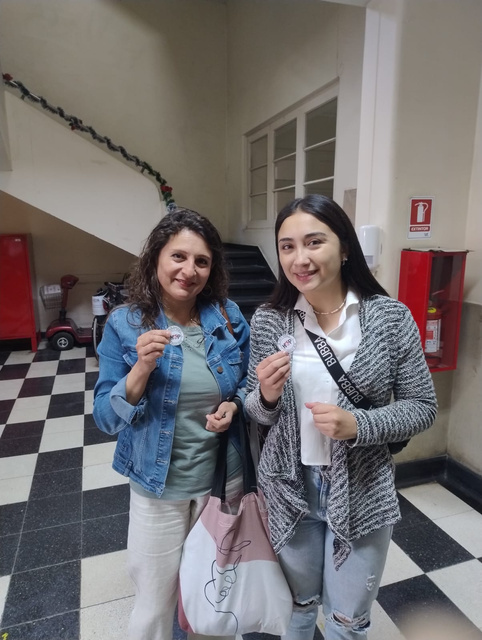 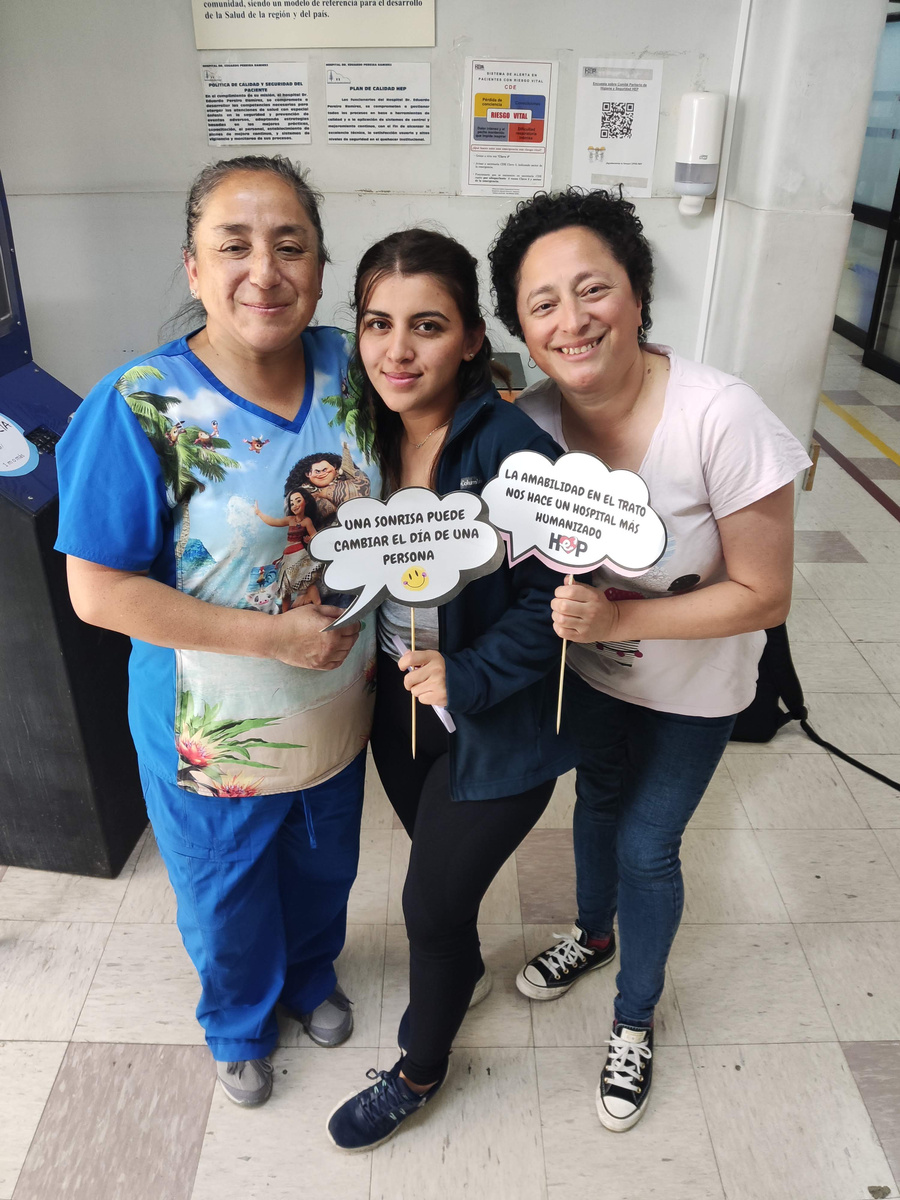 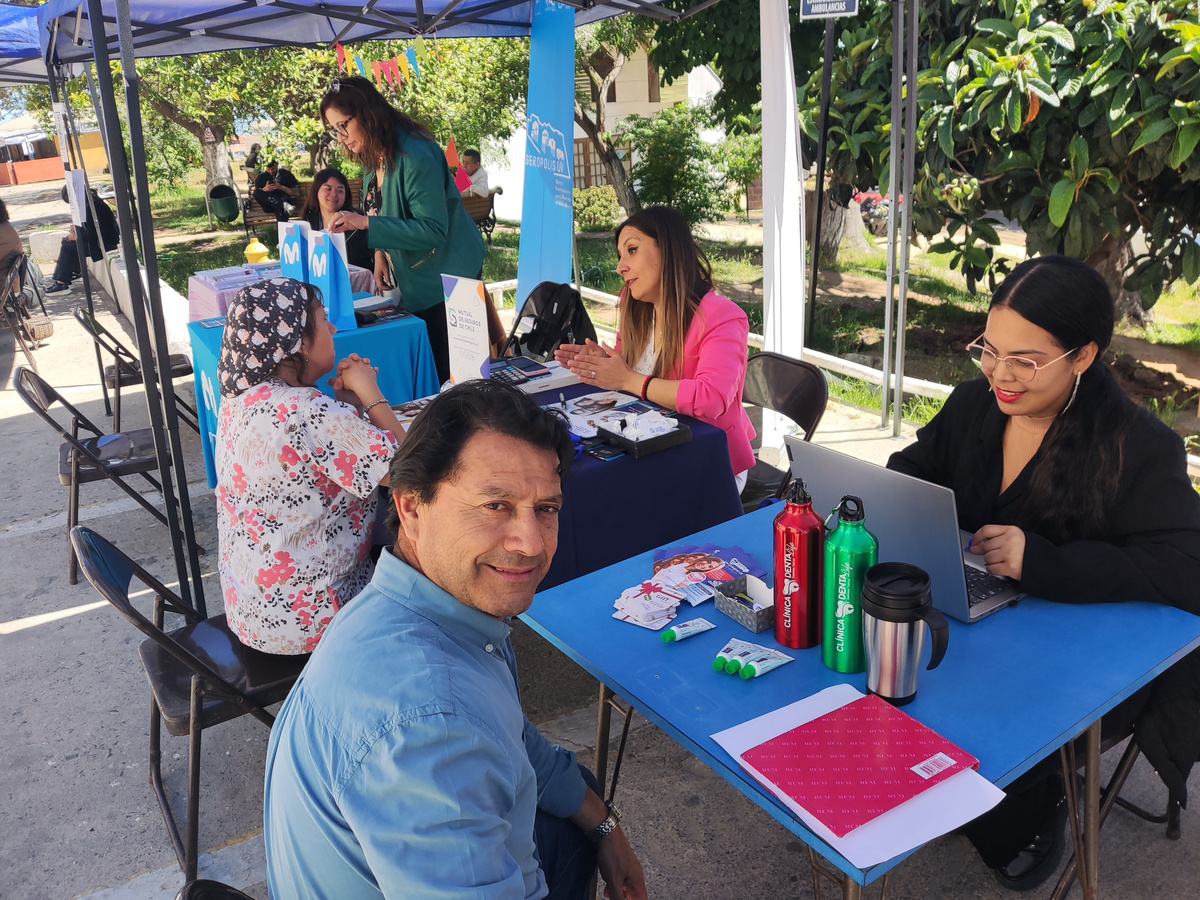 Visitas de instituciones - Caja Los Andes
Visitas de instituciones - Banco Estado
Semana del Buen trato
Semana del Buen trato
Feria de Servicios
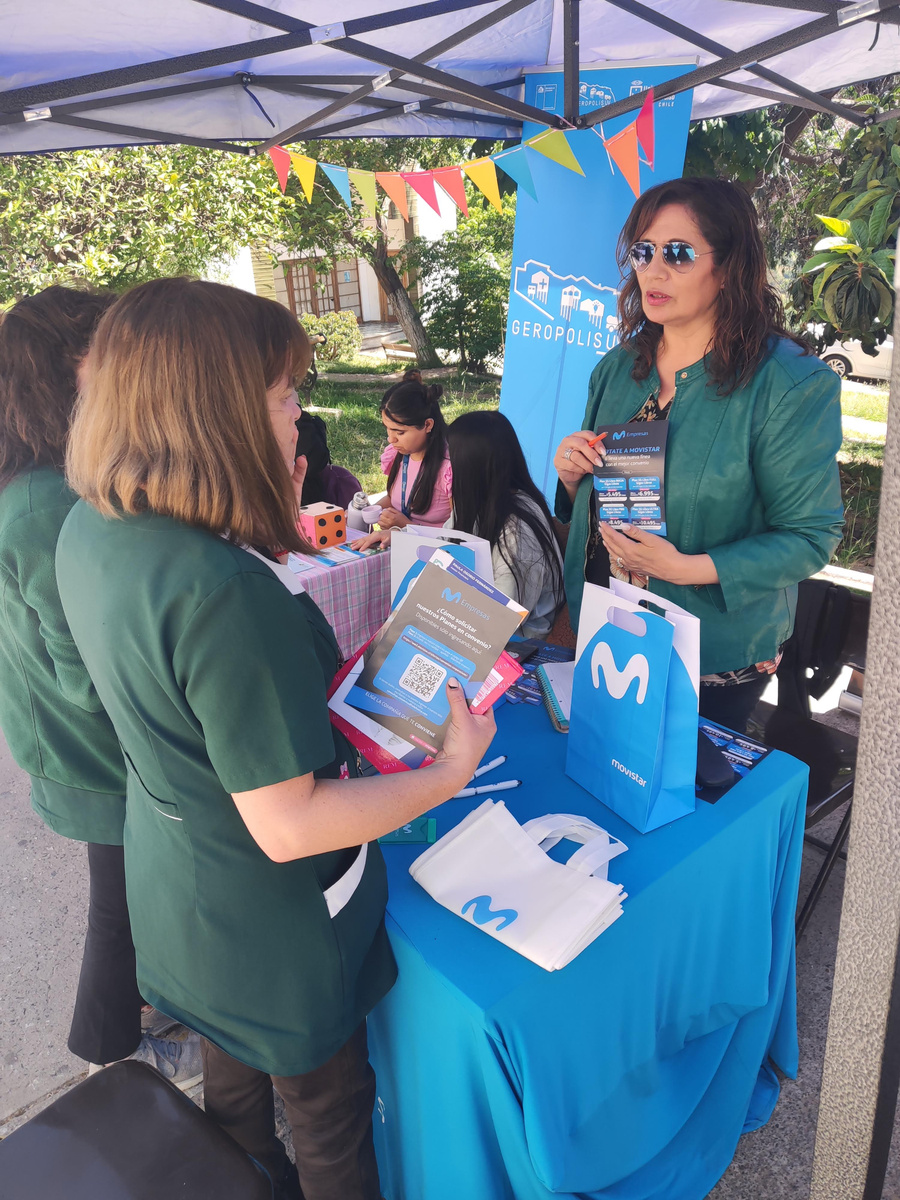 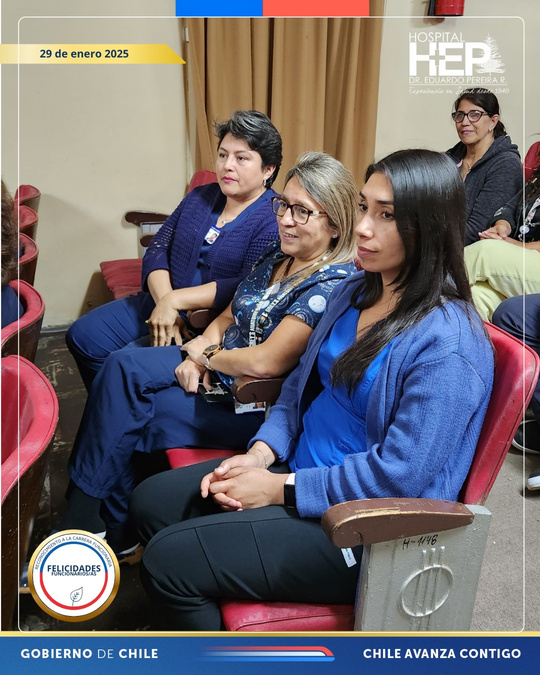 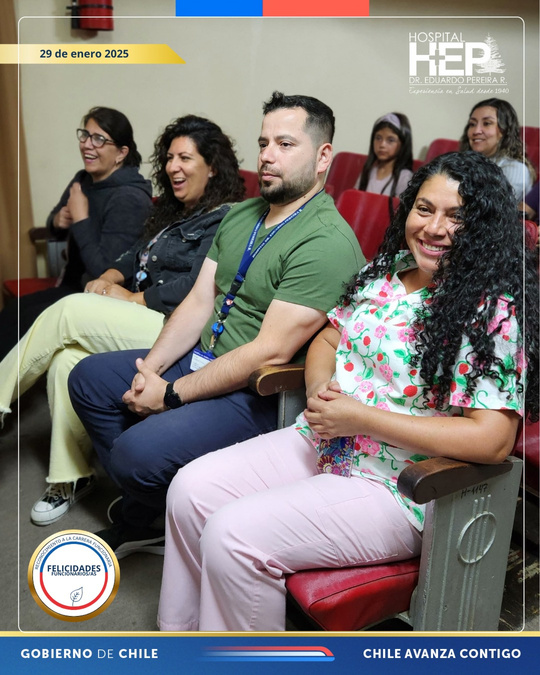 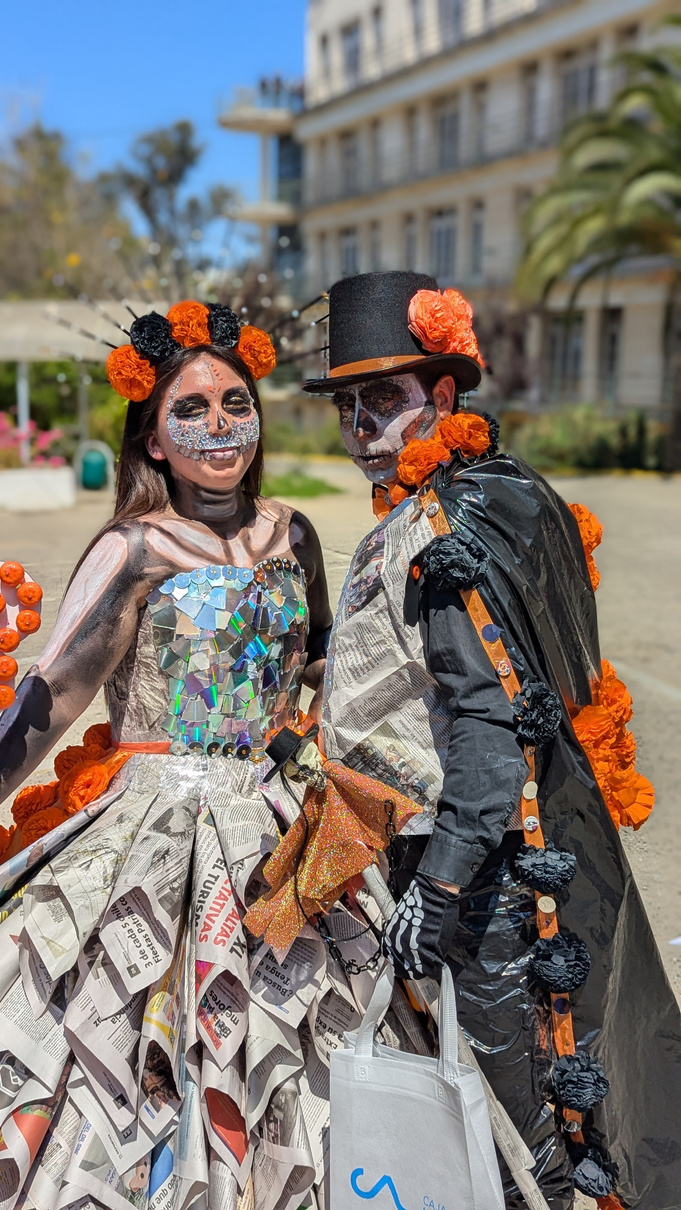 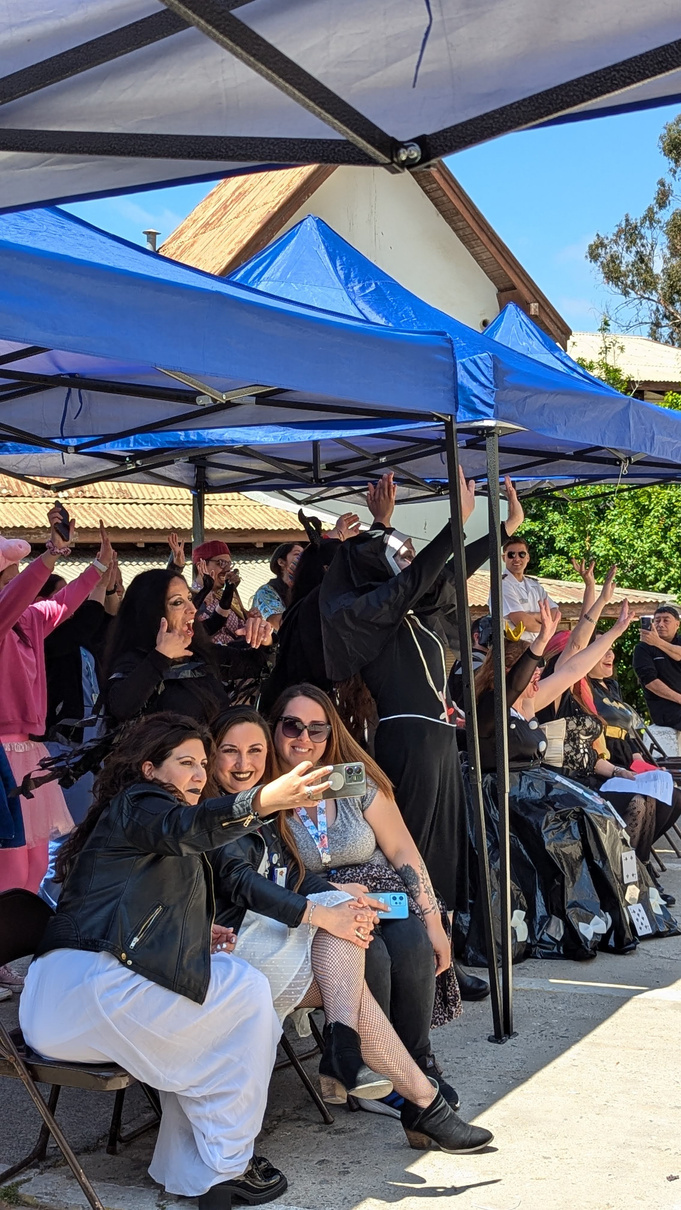 Feria de Servicios
Conmemoración años de servicio
Conmemoración años de servicio
Celebración Día Hospital
Celebración Día Hospital
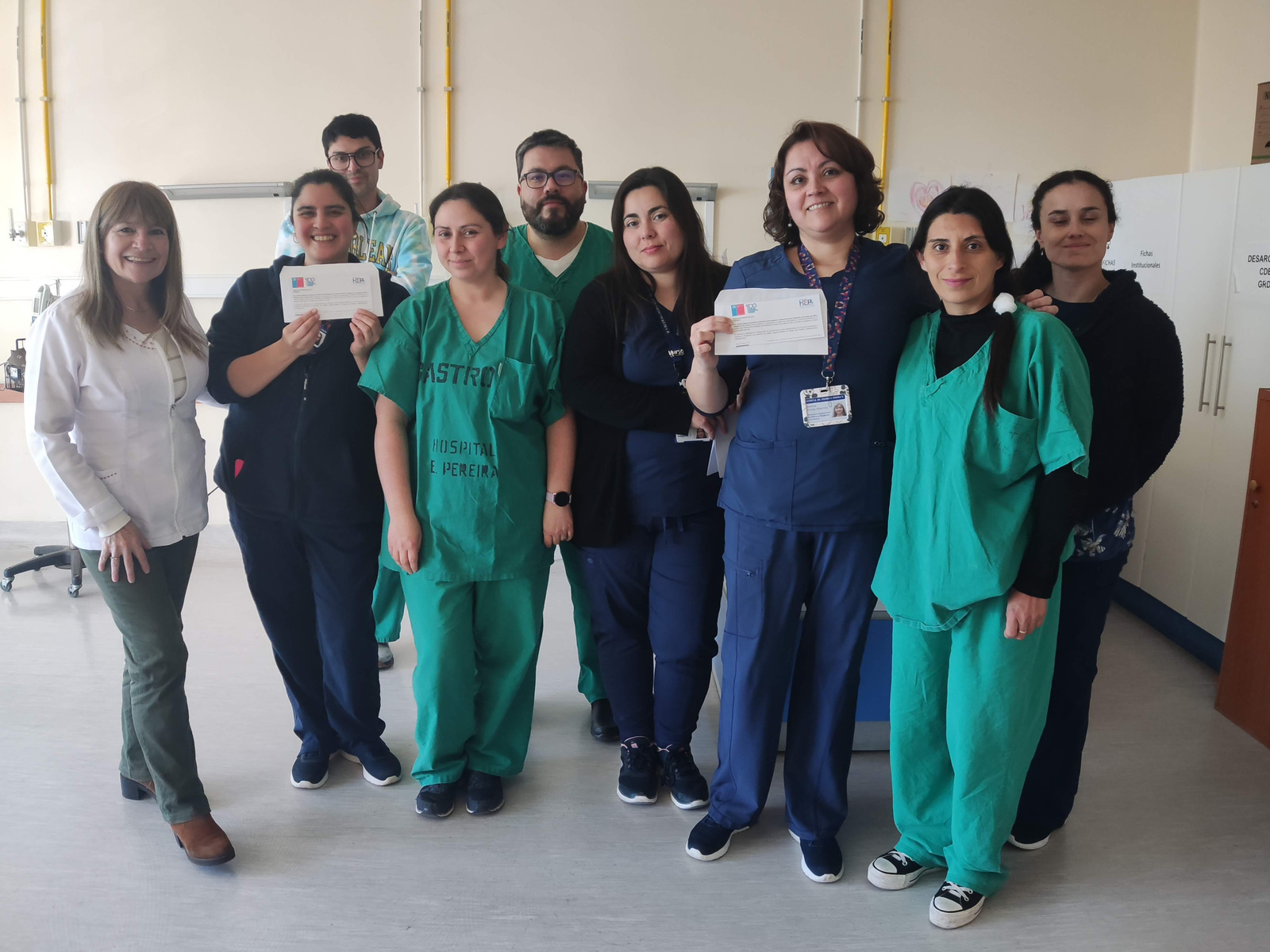 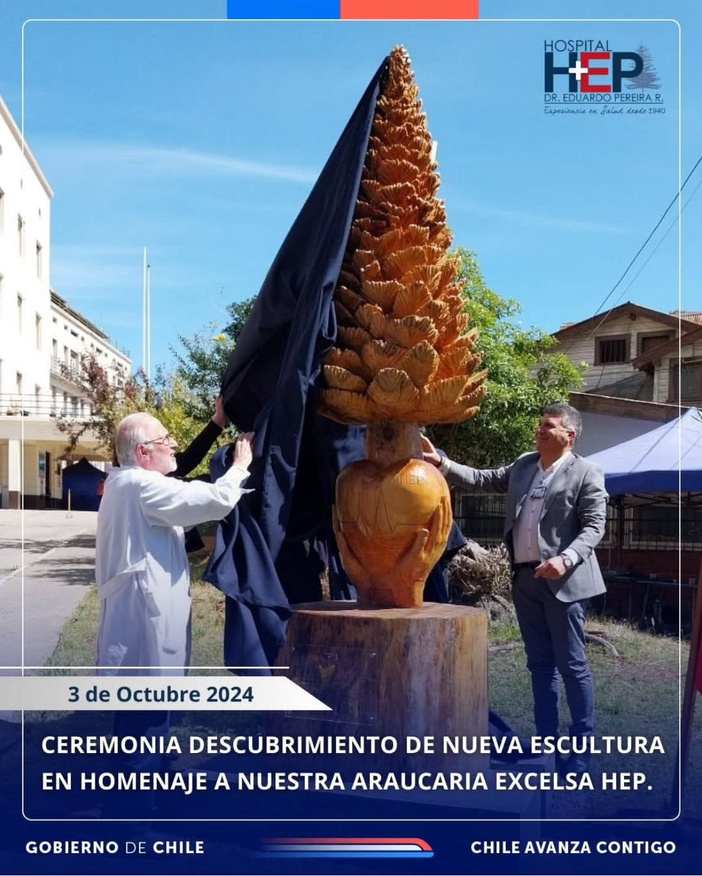 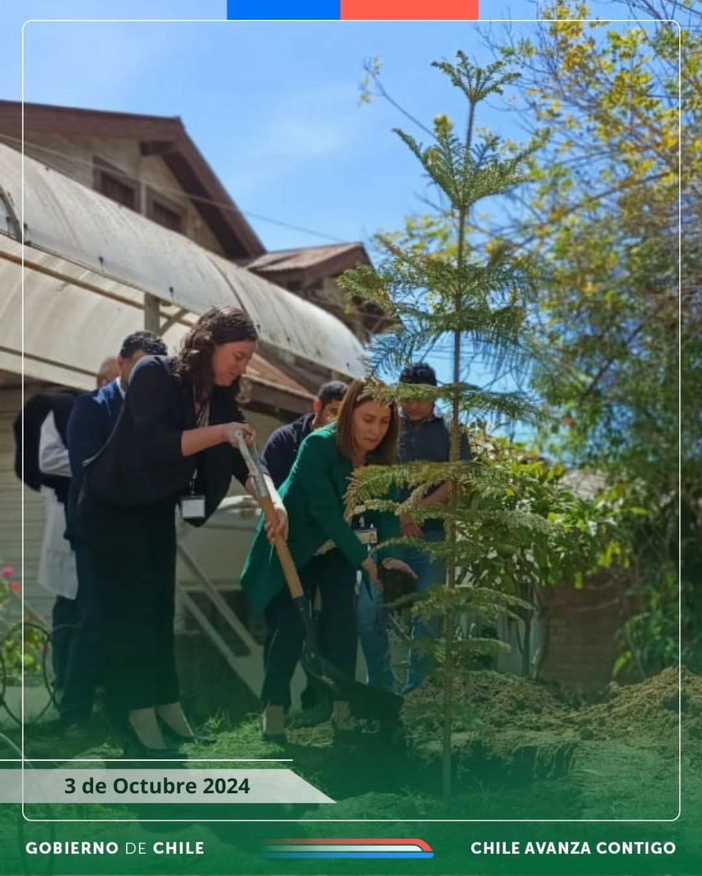 Celebración día del Hospital 2024
Celebración día del Hospital 2024
Actividades de reconocimiento y entrega de felicitaciones a nuestros funcionarios
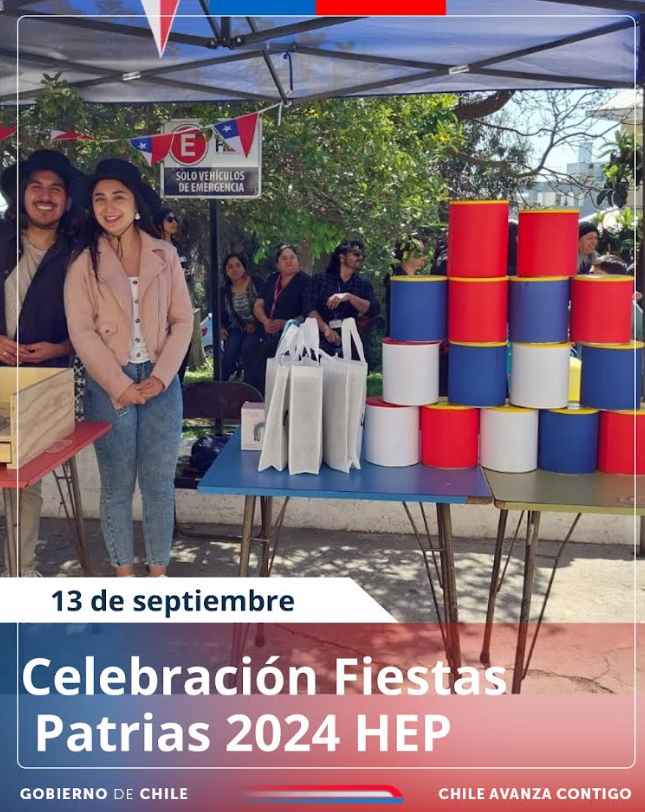 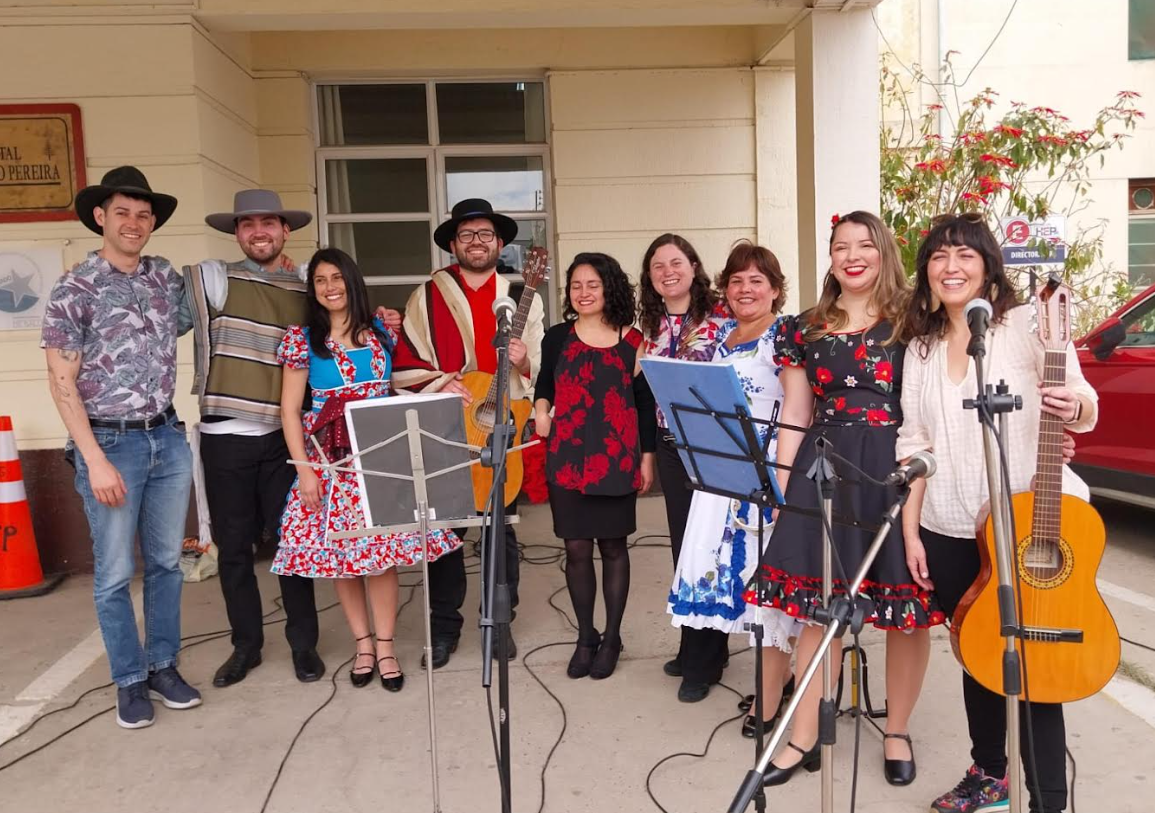 Fiestas patrias
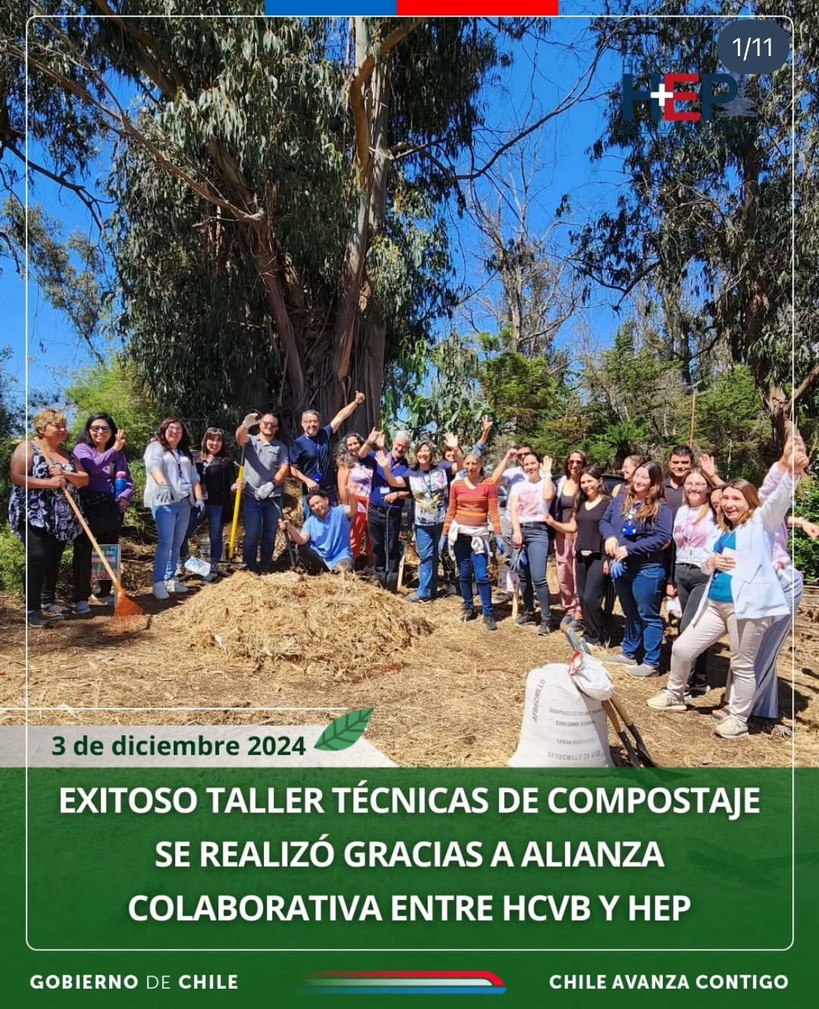 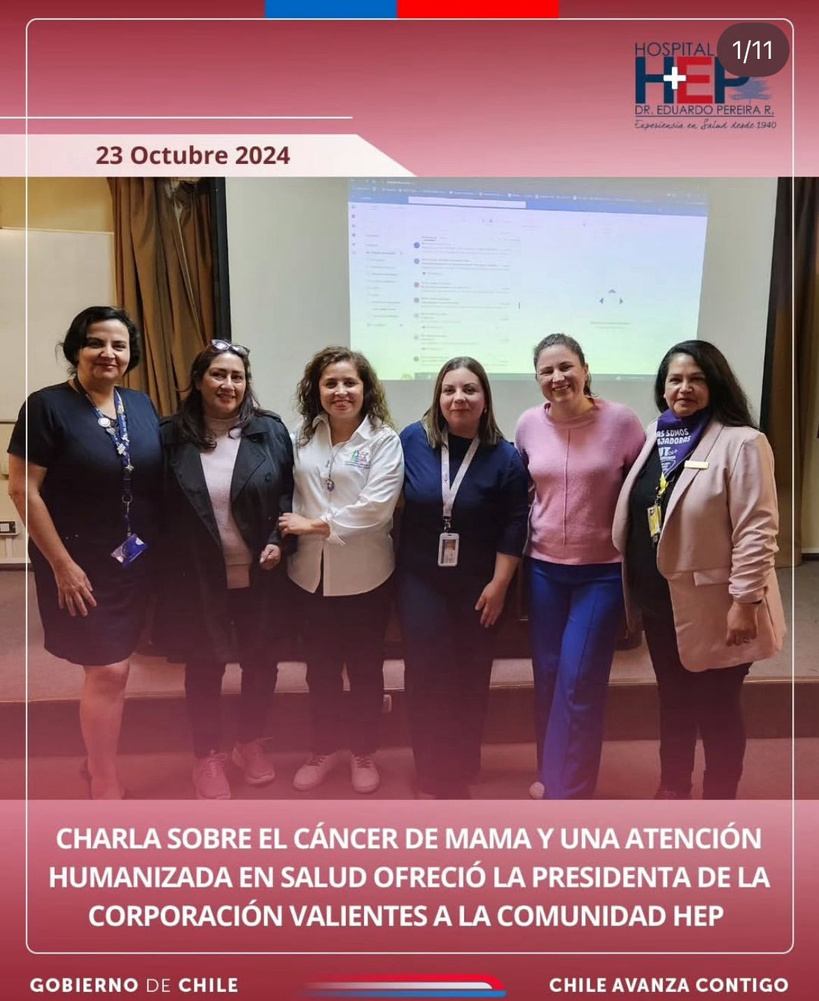 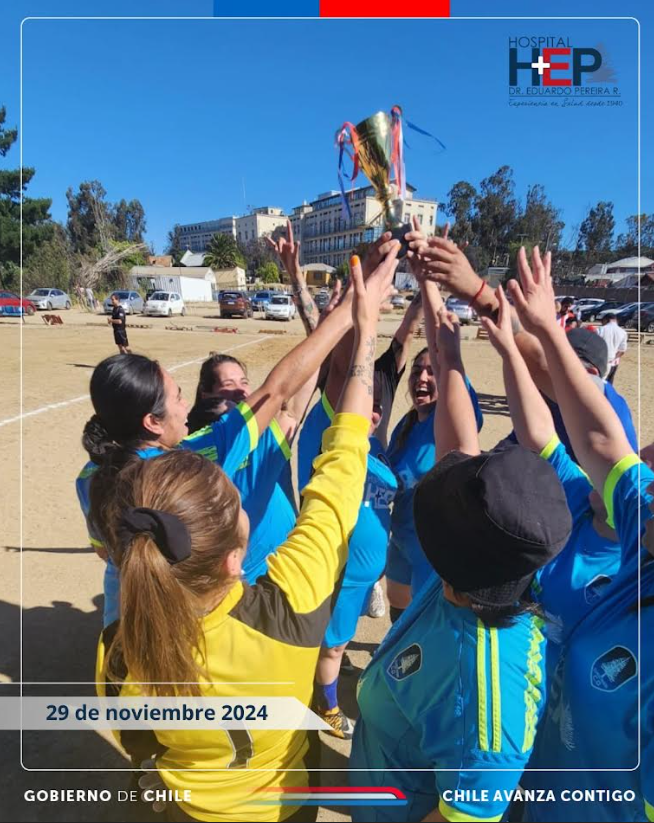 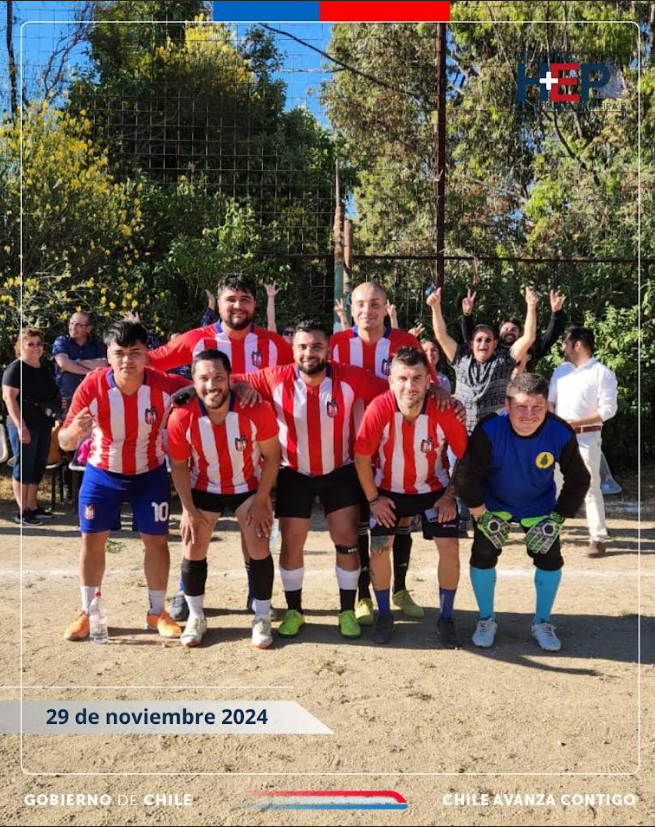 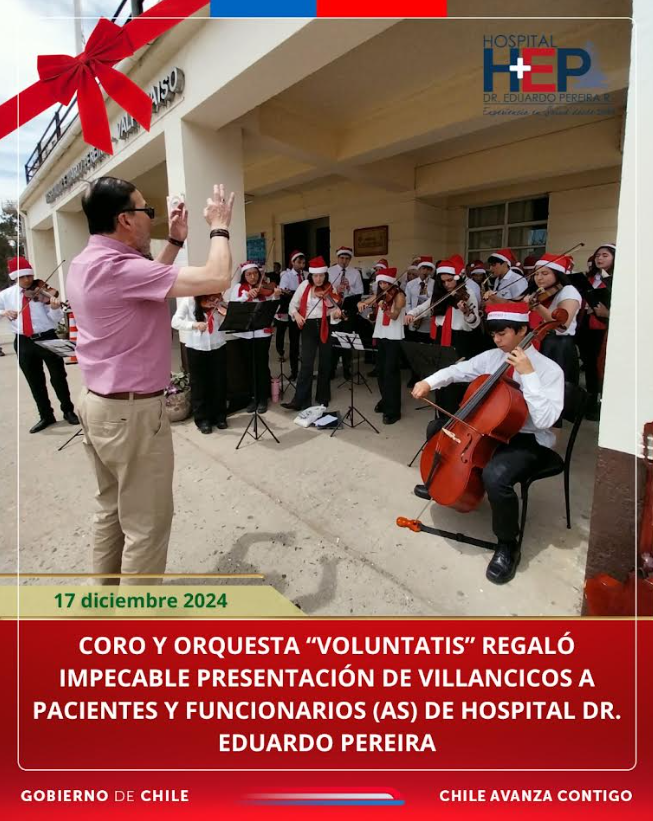 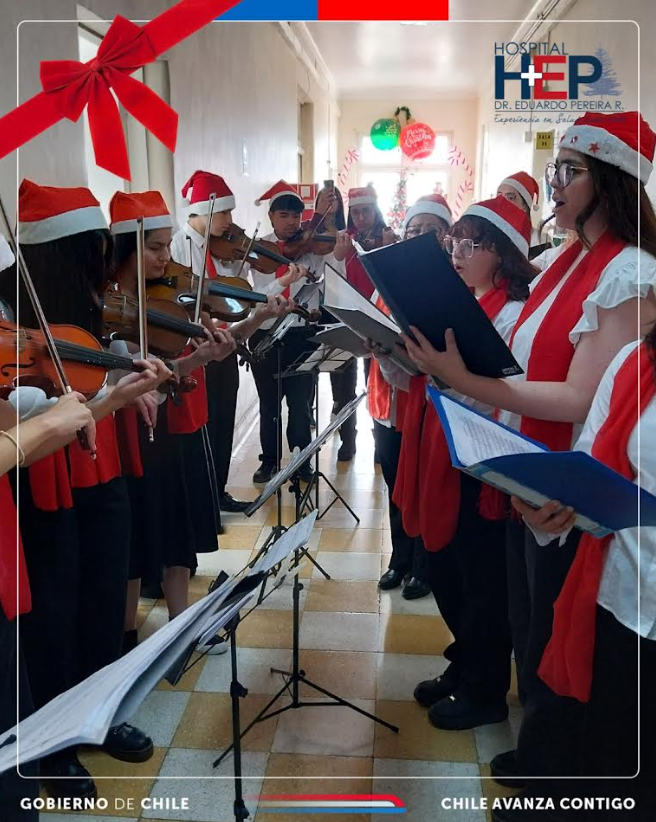 Estructura Cuenta Pública Participativa 
Gestión 2024
GESTIÓN 
FINANCIERA
GESTIÓN INSTITUCIONAL
INNOVACIÓN Y PROYECTOS
01
02
03
04
05
06
07
SATISFACCIÓN USUARIA Y PARTICIPACIÓN SOCIAL
GESTIÓN CLÍNICA
GESTIÓN DE RRHH
PRÓXIMOS 
DESAFIOS
INSTITUCIONAL
GESTIÓN
PLANIFICACIÓN ESTRATÉGICA
CUMPLIMIENTO INDICADORES INSTITUCIONALES
BSC
62%
TRAMO 1
70%
RESULTADOS INDICADORES
AG FONASA
MS 20.707
TRAMO
3
TRAMO 1
MS 19.664
MS 19.937
Estructura Cuenta Pública Participativa 
Gestión 2024
GESTIÓN 
FINANCIERA
GESTIÓN INSTITUCIONAL
INNOVACIÓN Y PROYECTOS
01
02
03
04
05
06
07
SATISFACCIÓN USUARIA Y PARTICIPACIÓN SOCIAL
GESTIÓN CLÍNICA
GESTIÓN DE RRHH
PRÓXIMOS 
DESAFIOS
USUARIA
PARTICIPACIÓN
SATISFACCIÓN
Y
SOCIAL
CONSEJO LOCAL DE SALUD
Mario Gutiérrez
Presidente
Francisco Zúñiga
Secretario
Alicia Gálvez
Tesorera
Los socios son representantes de otros consejos locales (CESFAM Mena, Puertas negras, HCVB, Quebrada verde, entre otros), brindando una amplia representatividad.
Reuniones mensuales desde el mes de marzo
Asamblea Consejo Local de Salud
Asamblea Consejo Local de Salud
ACTIVIDADES DEL CONSEJO CONSULTIVO USUARIO
ACTIVIDADES DEL CONSEJO CONSULTIVO USUARIO
Firma convenio Fundación María Bonnebas
ACTIVIDADES DEL CONSEJO CONSULTIVO USUARIO
Campañas comunicacionales de actualización de datos
ACTIVIDADES DEL CONSEJO CONSULTIVO USUARIO
Campañas comunicacionales para enternder la ruta del paciente
ACTIVIDADES Y VOLUNTARIADOS
Damas de Blanco
ACTIVIDADES DE PARTICIPACION SOCIAL
Feria de salud enmarcada en atención preferente
ESTRATEGIAS DE HUMANIZACION
Mural HEP
ESTRATEGIAS DE HUMANIZACION
PARTICIPACIÓN EN CURSOS Y CONGRESOS
HOSPITAL AMIGO
Proyecto policlínico oncológico
Proyecto para mejorar señalética dentro del HEP
HOSPITAL AMIGO
NAVIDAD
DAMAS DE BLANCO
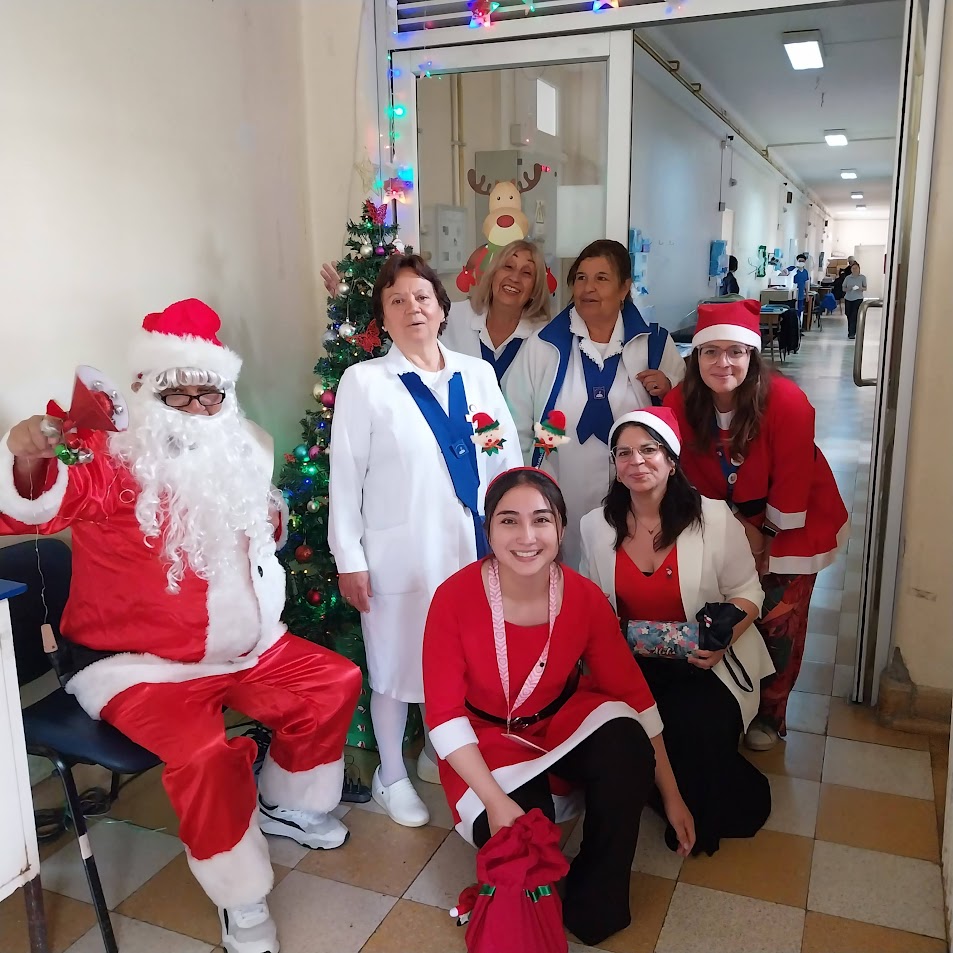 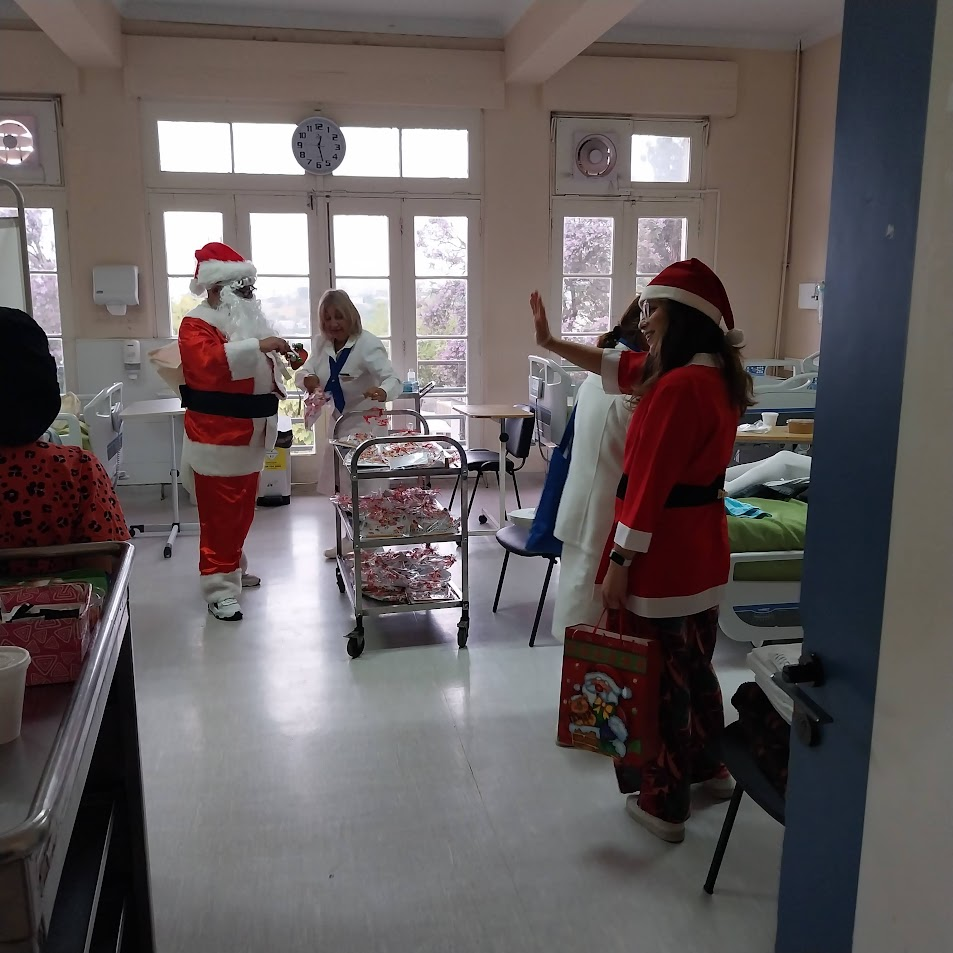 ESTRATEGIAS DE HUMANIZACION
A LO QUE APUNTAMOS ESTE 2025
Estructura Cuenta Pública Participativa 
Gestión 2024
GESTIÓN 
FINANCIERA
GESTIÓN INSTITUCIONAL
INNOVACIÓN Y PROYECTOS
01
02
03
04
05
06
07
SATISFACCIÓN USUARIA Y PARTICIPACIÓN SOCIAL
GESTIÓN CLÍNICA
GESTIÓN DE RRHH
PRÓXIMOS 
DESAFIOS
INNOVACIÓN
PROYECTOS
E
CONFORMACIÓN EQUIPO DE INNOVACIÓN
POSTULACIÓN A PROGRAMA CENS - JUEGATELA POR LA INNOVACIÓN 2.0
PROYECTO DE SISTEMA DE CONTACTABILIDAD
PARTICIPACIÓN DESAFÍO ASIVA CENS
PROYECTO DE REALIDAD VIRTUAL EN REHABILITACIÓN
Un hospital que apunta a la innovación
POSTULACIÓN PROYECTO REHABILITACIÓN
REMODELACIÓN COMEDOR - FUNDACIÓN 7 SUEÑOS
REMODELACIÓN VESTIDORES
ELABORACIÓN PROYECTO DE ANATOMIA PATOLÓGICA
PROYECTO DE ARCO C - GOBIERNO REGIONAL
LEVANTAMIENTO NECESIDAD INSTRUMENTAL QUIRURGICO
Un hospital que apoya el desarrollo de proyectos
Estructura Cuenta Pública Participativa 
Gestión 2024
01
02
03
04
05
06
07
PRÓXIMOS 
DESAFIOS
DESAFÍOS
PRÓXIMOS
1
INNOVACIÓN COMO ELEMENTO BASE EN LA ACCIÓN HOSPITALARIA
2
PROYECTO DE PABELLONES QUIRÚRGICOS MODULARES
3
PROYECTO DE INSTRUMENTAL Y EQUIPOS  MÉDICOS PARA PABELLÓN
4
PROYECTO DE CONSERVACIÓN LABORATORIO DE ANATOMIA PATOLÓGICA
5
CENTRO MACROREGIONAL DEL CANCER
6
PROYECTO DE ANGIÓGRAFO EN EL HEP
7
PROYECTO DE CENTRAL DE ALIMENTACIÓN
8
REDUCIR LOS TIEMPOS DE ESPERA
9
FORTALECER ESTRATEGIAS DE PRODUCCIÓN